SSR Inquiry Questions  Monday 12/15
Please answer the following questions on a half-sheet of loose leaf paper
1.) Can you explain in your own words why Pope Francis feels there needs to be changes in the Catholic Church and what are some areas that need change? 
2.) What two questions would you ask the Pope if you had the chance? 
3.) As someone who is not Catholic is there anything about his ideas that you find appealing?
Section 3-Luther Leads the Reformation
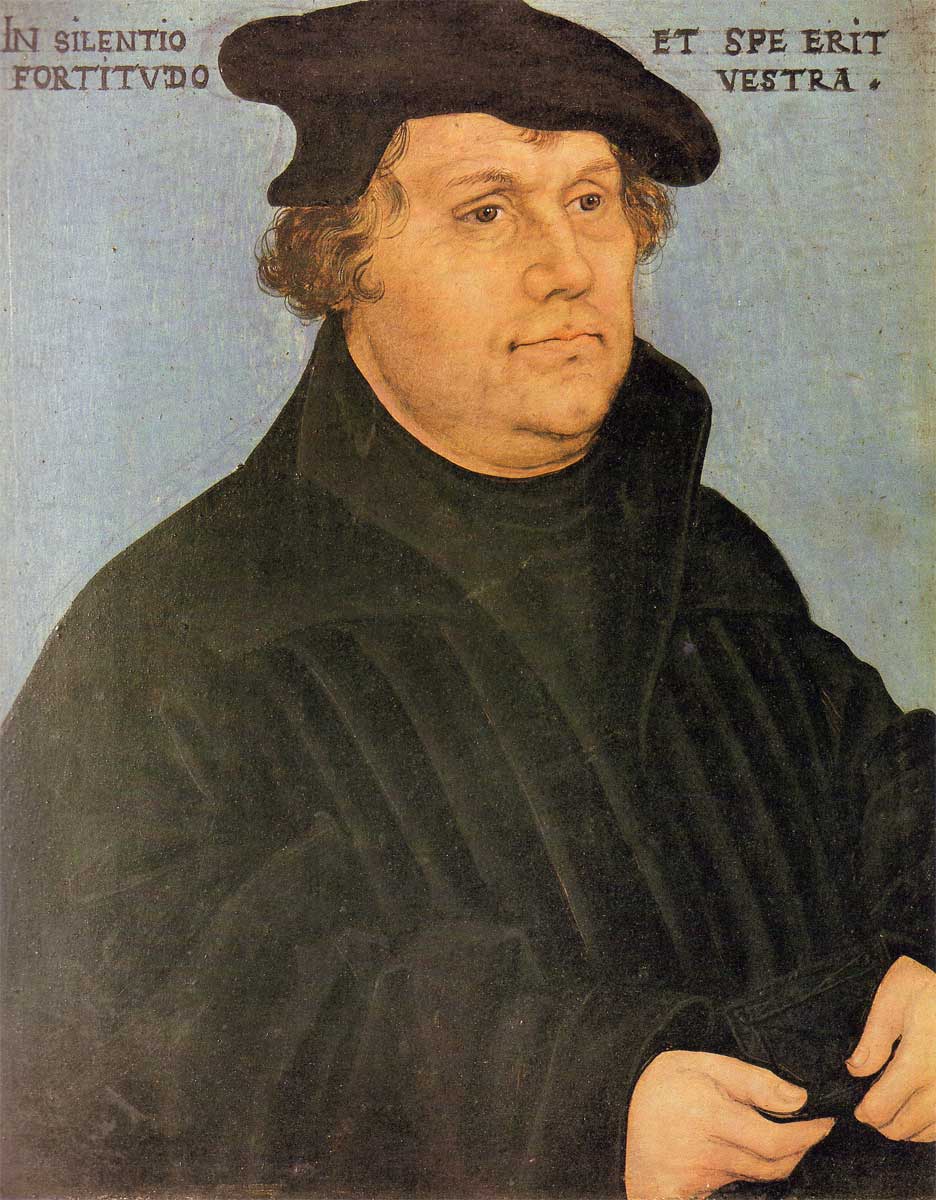 Causes of the Reformation (pg. 488)
Luther Challenges the Church
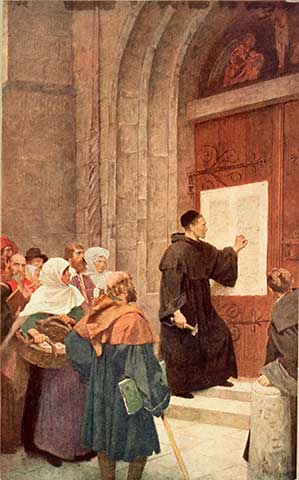 Martin Luther-Monk and teacher from Germany 
The 95 Theses-95 statements attacking the “pardon-merchants”
1517-Luther took a public stand against Johann Tetzel’s sale of indulgences 
Indulgence-Selling releases from the punishment of their sins 
Reformation-Religious reform and the formation of churches that did not follow the popes lead
Luther Challenges the Church
Luther’s Teaching-
Salvation through faith alone
Catholics believed faith and works = salvation 
Church teaching should be based on the Bible alone
Pope and church traditions = false authority 
All people with faith are equal 
People could interpret the Bible for themselves
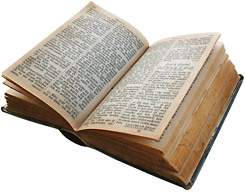 The Response to Luther
1520-Pope Leo X threatened to excommunicate Luther 
He later did
1521-Emperor Charles V issued the Edict of Worms
No one could offer Luther food or shelter 
Prince Frederick housed Luther during this time he translated the New Testament into German
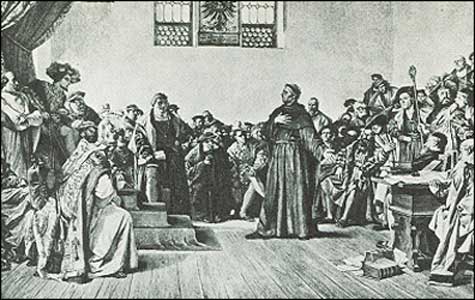 The Response to Luther
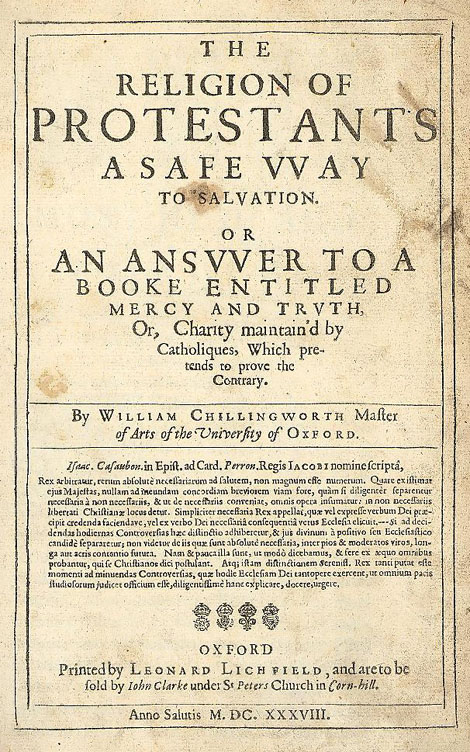 Protestant-Christian who belonged to non-Catholic churches 

Peace of Augsburg-Compromise in which rulers would decide the religion on his state 
Protestant or Catholic
England Becomes Protestant
Annul-Ending a marriage if proof is shown it was never legal (not a divorce)
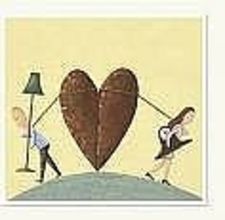 England Becomes Protestant
Henry VIII-King of England
Had one daughter (Mary) with wife Catherine and wanted a son 
Asked the pope for an annulment so he could marry a younger wife 
Act of Supremacy- Citizens had to take an oath recognizing Henry as the head of England’s Church and his divorce as legal
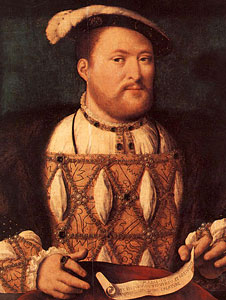 England Becomes Protestant
Elizabeth I-Wanted to restore Protestantism  and with the help of Parliament set up the Church of England (Anglican Church)
Named the only legal church in England 
Church of England- Designed to keep Protestants and Catholics happy 
Priests could marry and give sermons in English 
Kept rich robes and some Catholic traditions